Groups in organization
A group can be defined as two or more interacting and interdependent individuals who come together to achieve particular objectives. A group behavior can be stated as a course of action a group takes as a family.
Types of Groups
Formal groups 
Informal groups
Formal Groups
These are the type of work groups created by the organization and have designated work assignments and rooted tasks. 

The behavior of                                                                          such                                                                                          groups is                                                                            directed toward                                                                 achieving                                                                   organizational                                                                            goals.
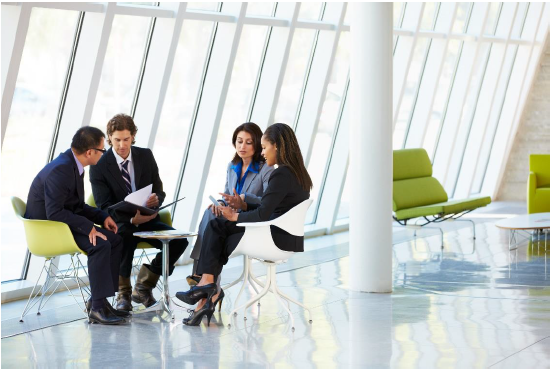 These can be further classified into two sub-groups −
Command group − It is a group consisting of individuals who report directly to the manager.

Interest group − It is a group formed by individuals working together to achieve a specific objective. 
Example − A group of workers working on a project and reporting to the same manager is considered as a command group. A group of friends chilling out together is considered as interest group or say members of a club.
Informal Groups
The groups that are formed by the employees themselves as per their likes is known as Informal Groups
These groups are formed with friendships and common interests.
These can be further classified into two sub-groups −
Task group − Those working together to finish a job or task is known as task group.
Friendship group − Those brought together because of their shared interests or common characteristics is known as friendship group.
Differences between Formal Group and Informal Group
Reasons Why Individuals Join Groups
Security.
Esteem.
Affiliation.
Power.
Identity.